Tre modelli contrapposti
Approssimazione
Rotazione
Interpolazione
Contrasto
Spiralizzazione
Interpolazione
Principio dominante «buona continuazione»

rappresentazione veridica dei contorni in input

Questa soluzione non è contemplata perché prevederebbe un punto di flesso
Contrasto e spiralizzazione
Evitamento dell’accidentalià della giunzione

Rottura dell’interpolazione e distorsione delle parti specificate della figura 

La tendenza a percepire le parti specificate come una spirale
Approssimazione
Tendenza a distorcere orientamento e posizione dei contorni in input n maniera da permettere la formazione di una forma coerente localmente e globalmente con contorni continui e senza cambiamenti di curvatura 


Distorsione delle parti specificate della figura
1 solo fenomeno – 3 modelli - 3 ipotesi
Riuscite a ricondurre ciascuna ipotesi a ciascun modello?
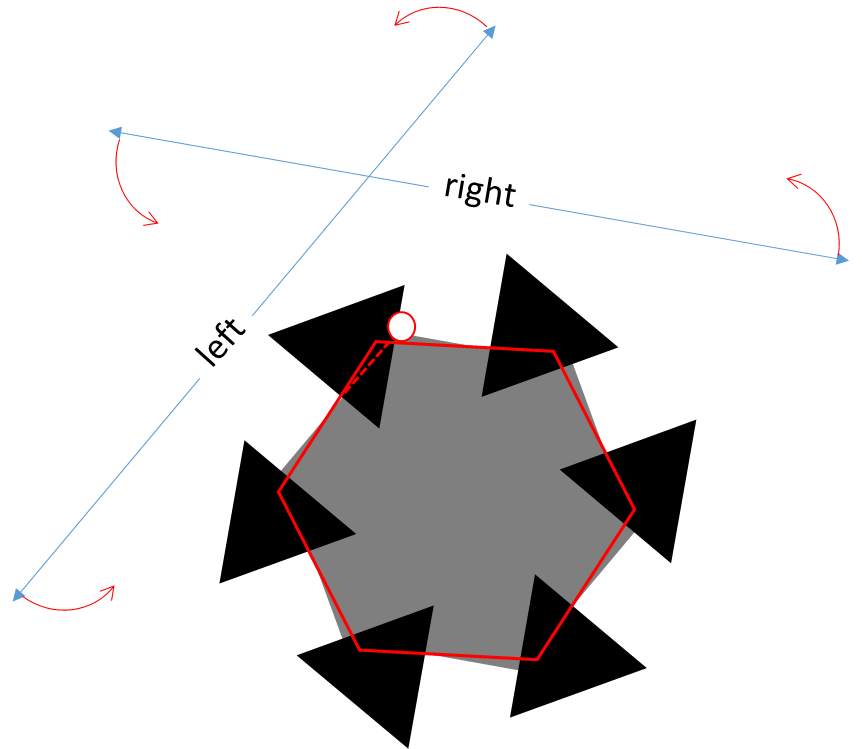 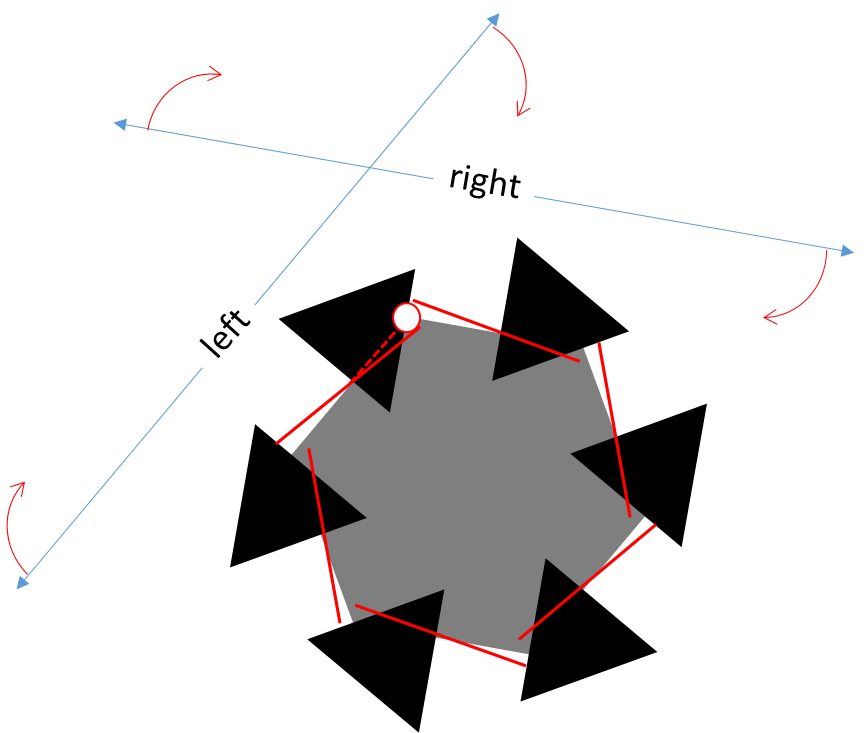 Interpolazione
right
left
1 solo fenomeno – 3 modelli - 3 ipotesi
Riuscite a ricondurre ciascuna ipotesi a ciascun modello?
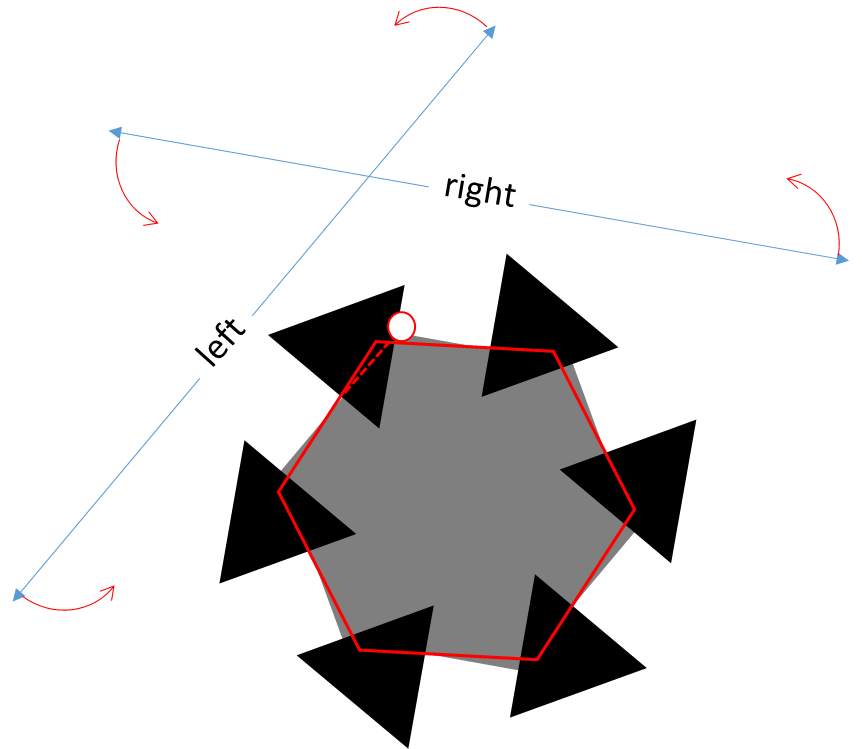 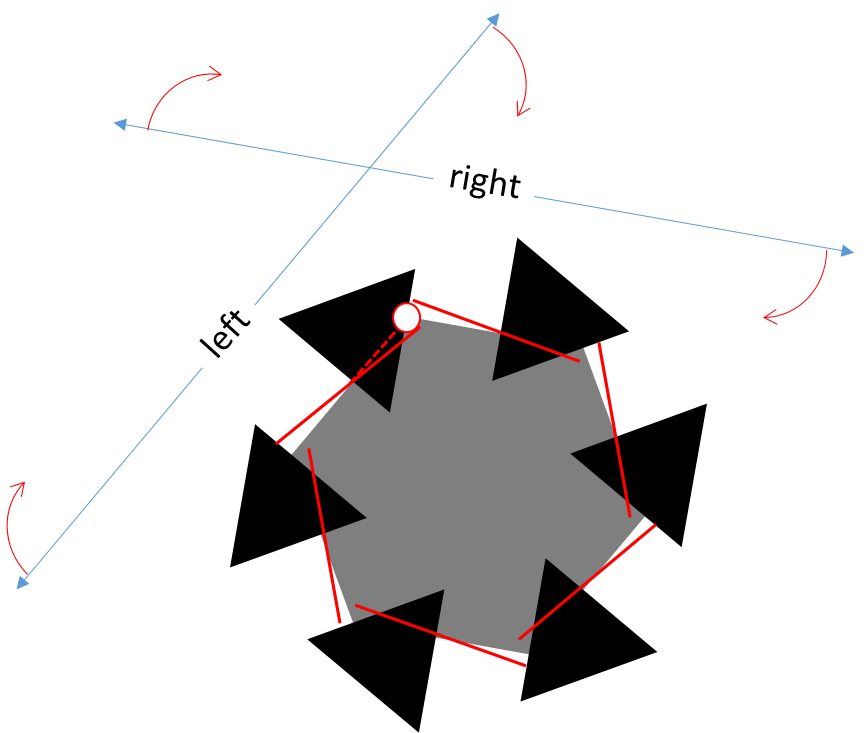 Contrasto e spiralizzazione
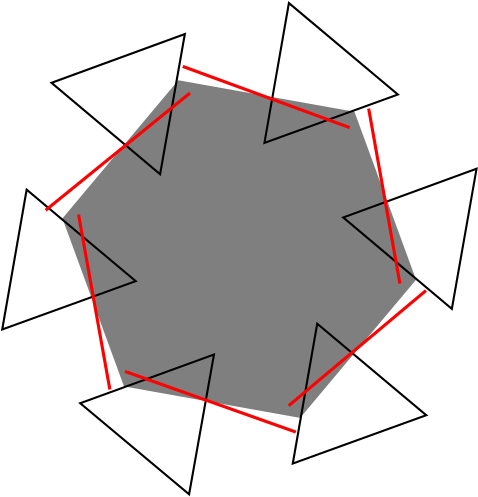 right
left
1 solo fenomeno – 3 modelli - 3 ipotesi
Riuscite a ricondurre ciascuna ipotesi a ciascun modello?
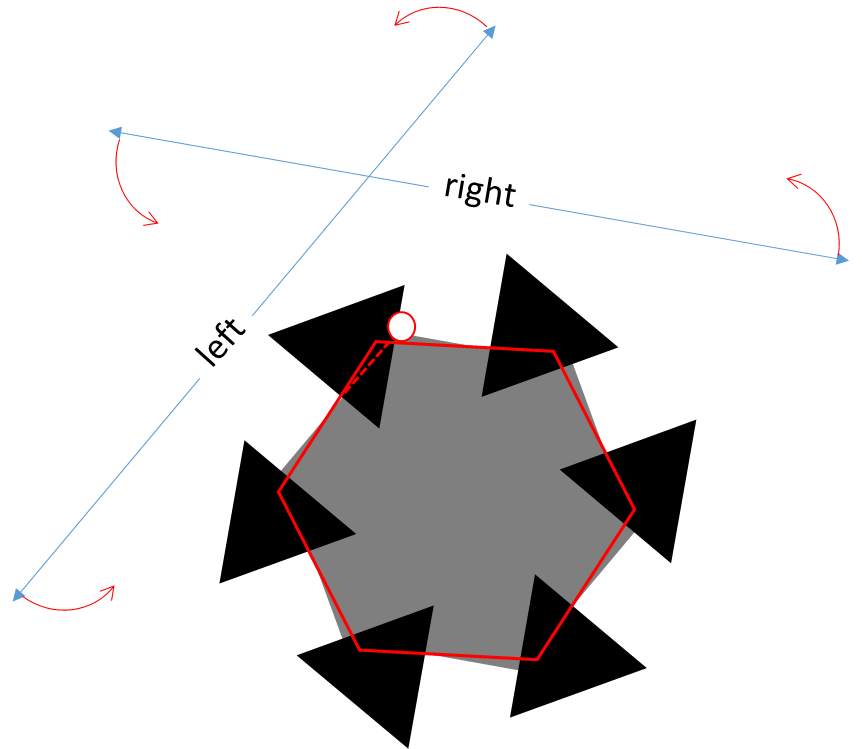 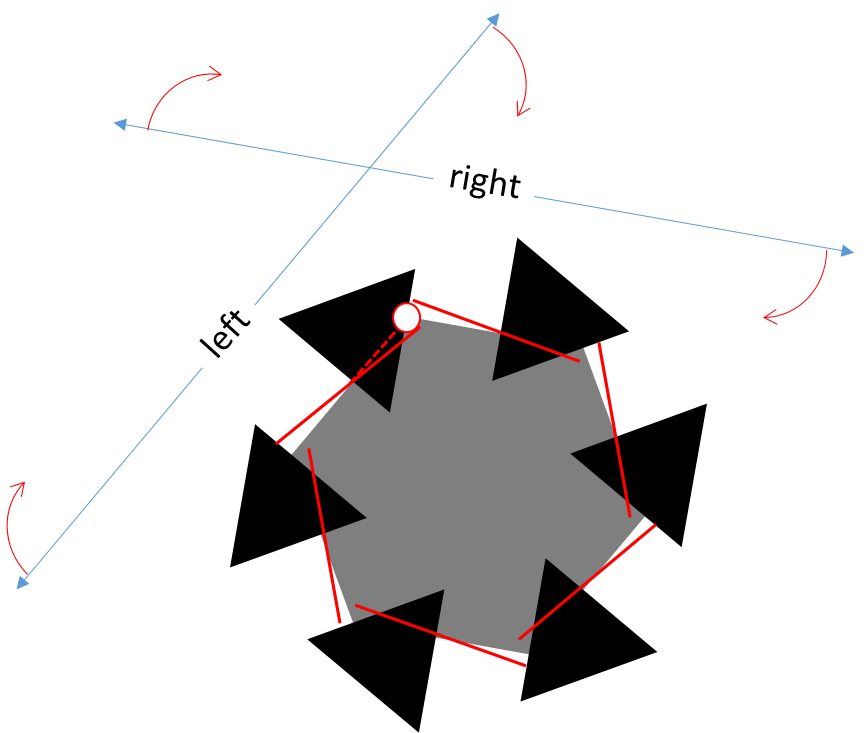 Approssimazione
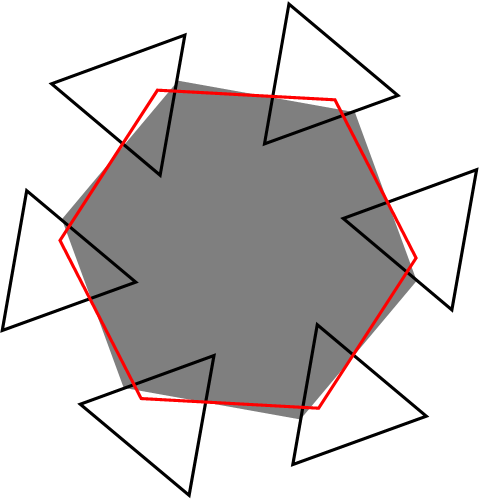 right
left
Come rappresentare l’errore costante in un sistema di coordinate polari
Coordinate polari assolute
Coordinate polari relative
270°
270°
280 ≡ [280 – (10)] = 270
190 ≡ [190 – (10)] = 180
0°
0°
180°
180°
10°
10 ≡ [10 – (10)] = 0
90°
90°
100 ≡ [100 – (10)] = 90
Errore costante della posizione = deviazione dalla collinearità
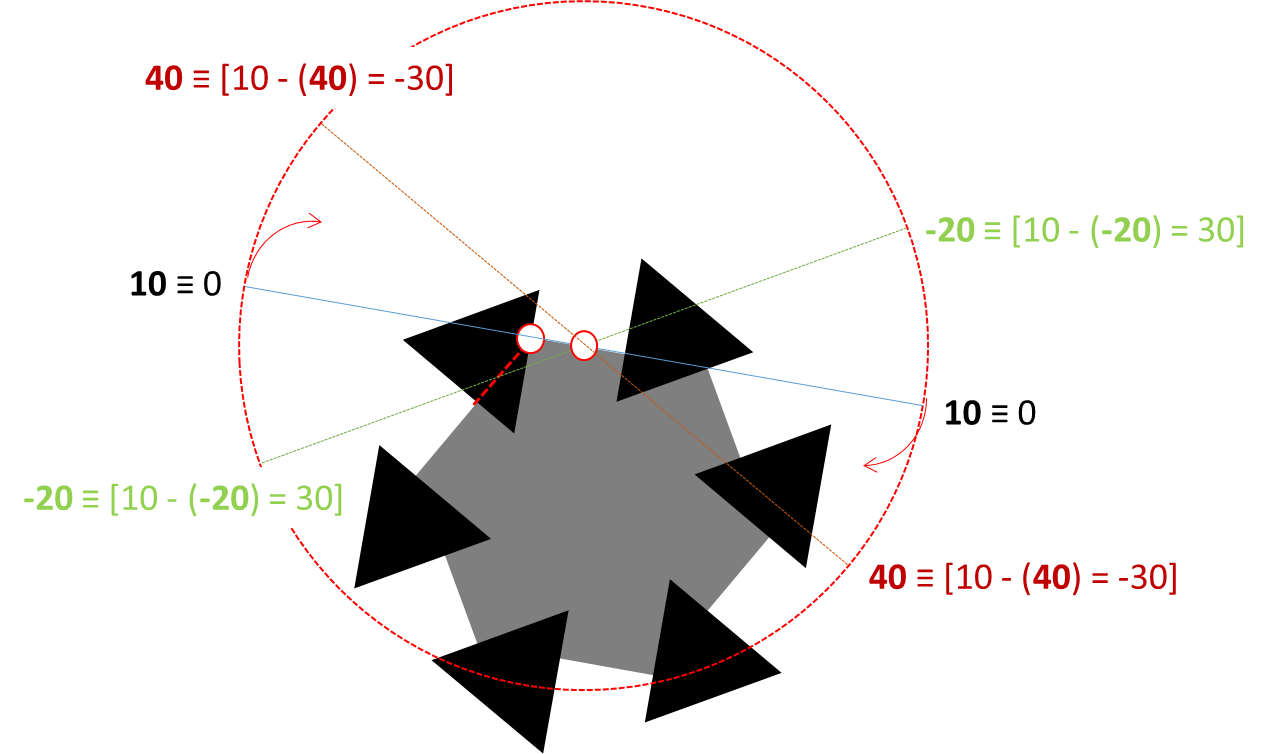 Coordinate polari assolute
Coordinate polari relative
Collinearità rispetto al lato
10 ≡ [10 – (10) = 0]
Angoli incrementali
Errore costante della posizione = 
Coordinata polare lato – Coordinata polare dell’indicatore
2) Errore costante dell’orientamento = deviazione dal parallelismo
Coordinate polari assolute
Coordinate polari relative
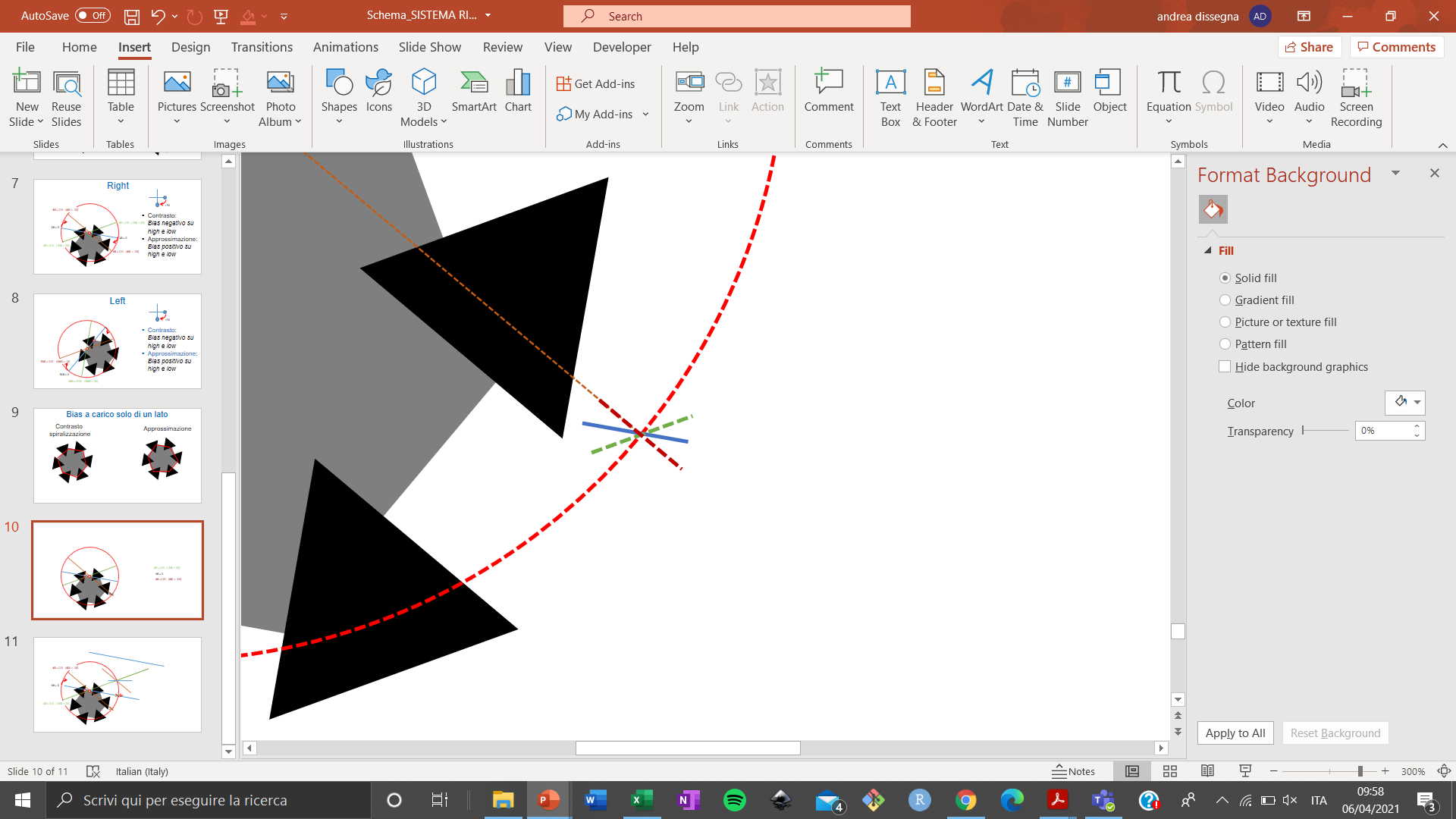 -20 ≡ [10 - (-20) = 30]
10 ≡ 0
Orientamento polare del lato
40 ≡ [10 - (40) = -30]
Errore costante dell’orientamento posizione = Orientamento polare lato – Orientamento polare dell’indicatore
Per cui ci aspettiamo che…
Interpolazione (dominante)
Errore costanti di posizione e di orientamento nullo

Non c’è distorsione delle superfici specificate: la posizione del primo indicatore sarà collineare al lato dell’esagone e l’inclinazione del secondo sarà parallelo.
right
left
Per cui ci aspettiamo che…
Contrasto/spiralizzazione
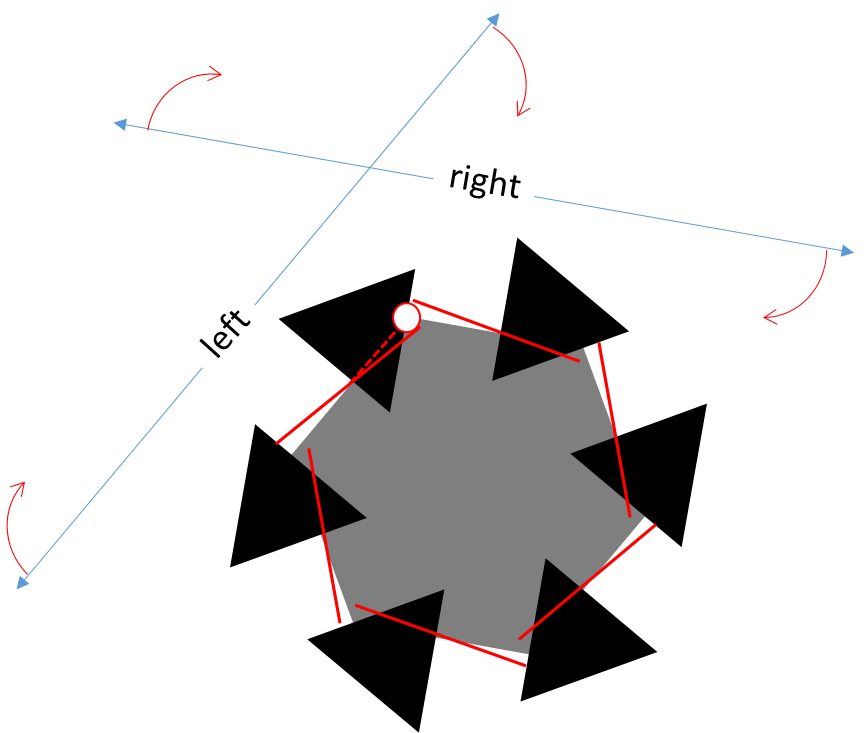 Errore costanti di posizione e di orientamento negativo

L’imporsi della spirale nella scena visiva dovrebbe portare il partecipante a sovrastimare la posizione e l’inclinazione del lato dell’esagono, producendo un bias negativo
Per cui ci aspettiamo che…
Approssimazione
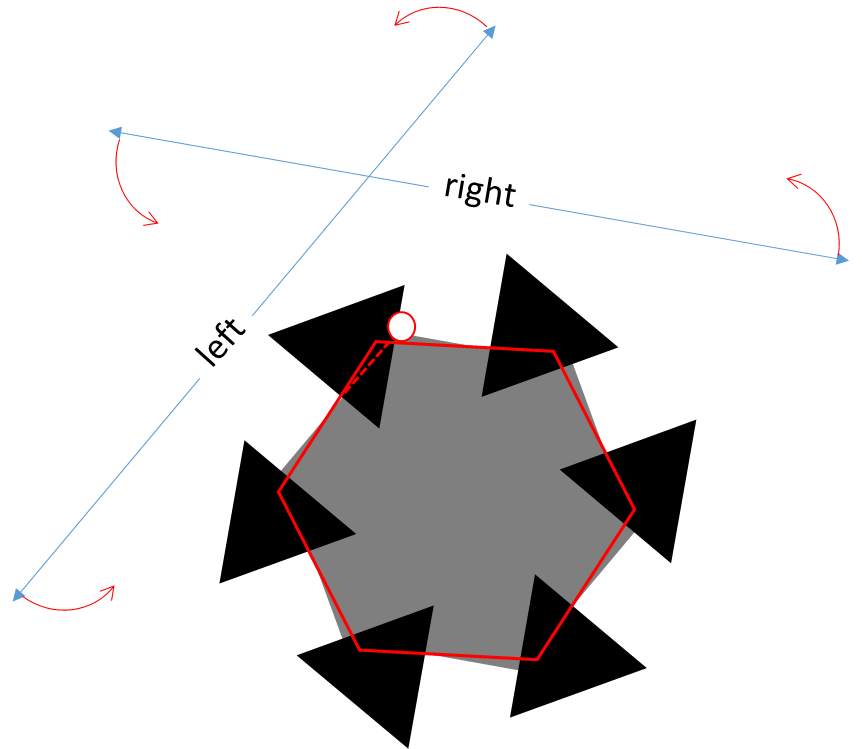 Errore costanti di posizione e di orientamento positivo

La tendenza ad approssimare la formazione di forme con contorni continui e senza cambiamenti di curvatura dovrebbe portare il partecipante a sottostimare la posizione e l’orientamento del lato dell’esagono, producendo un bias positivo
Disegno sperimentale
MO
NC
AC
Condizione: 3 lv
(Between)
Lato: 2 lv
(Within)
Left
Right
Left
Right
Left
Right
High
Low
High
Low
Posizione: 2 lv
(Within)
Low
High
Position
Position
Orientation
Orientation
Orientation
Aggiustamento: 2 lv
(Within)
Position
Totale: 3 x 2 x 2 x 2 = 24 livelli
Analisi dei dati: La maschera Excel
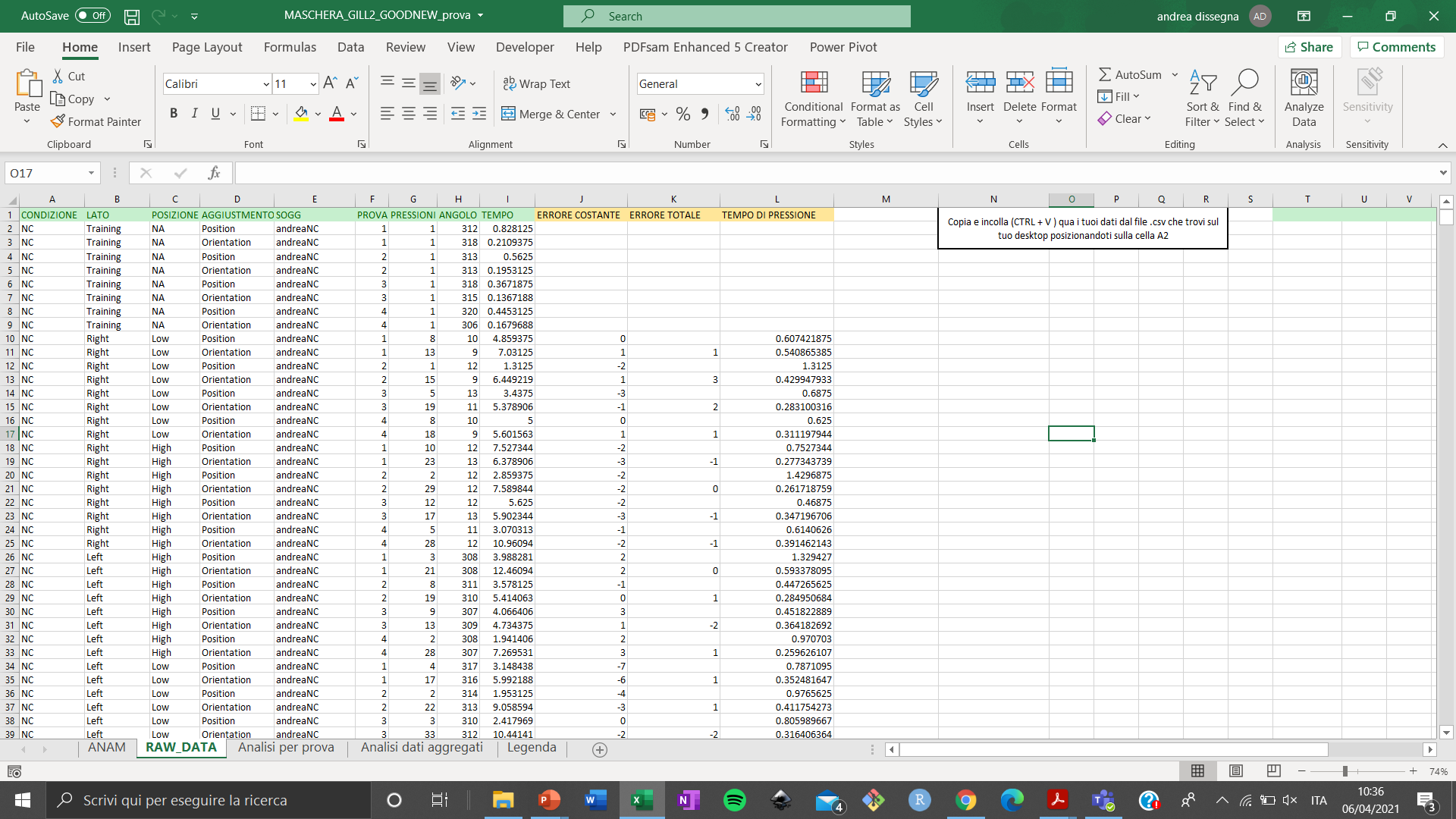 1) Aprite il file _results.csv del vostro Desktop e copia incollate i vostri dati nella cella A2;

2) Premete su Dati  Aggiorna tutto;
Analisi dei dati: La maschera Excel
3) Sul foglio Analisi per prova potete vedere 
Errori costanti di posizione e orientamento per ogni singolo aggiustamento
Intervallo medio di aggiustamento: il tempo che passa tra due aggiustamenti consecutivi
Errore totale: di quanto avete dovuto correggere l’inclinazione dell’indicatore per farlo convergere rispetto al lato dell’esagono
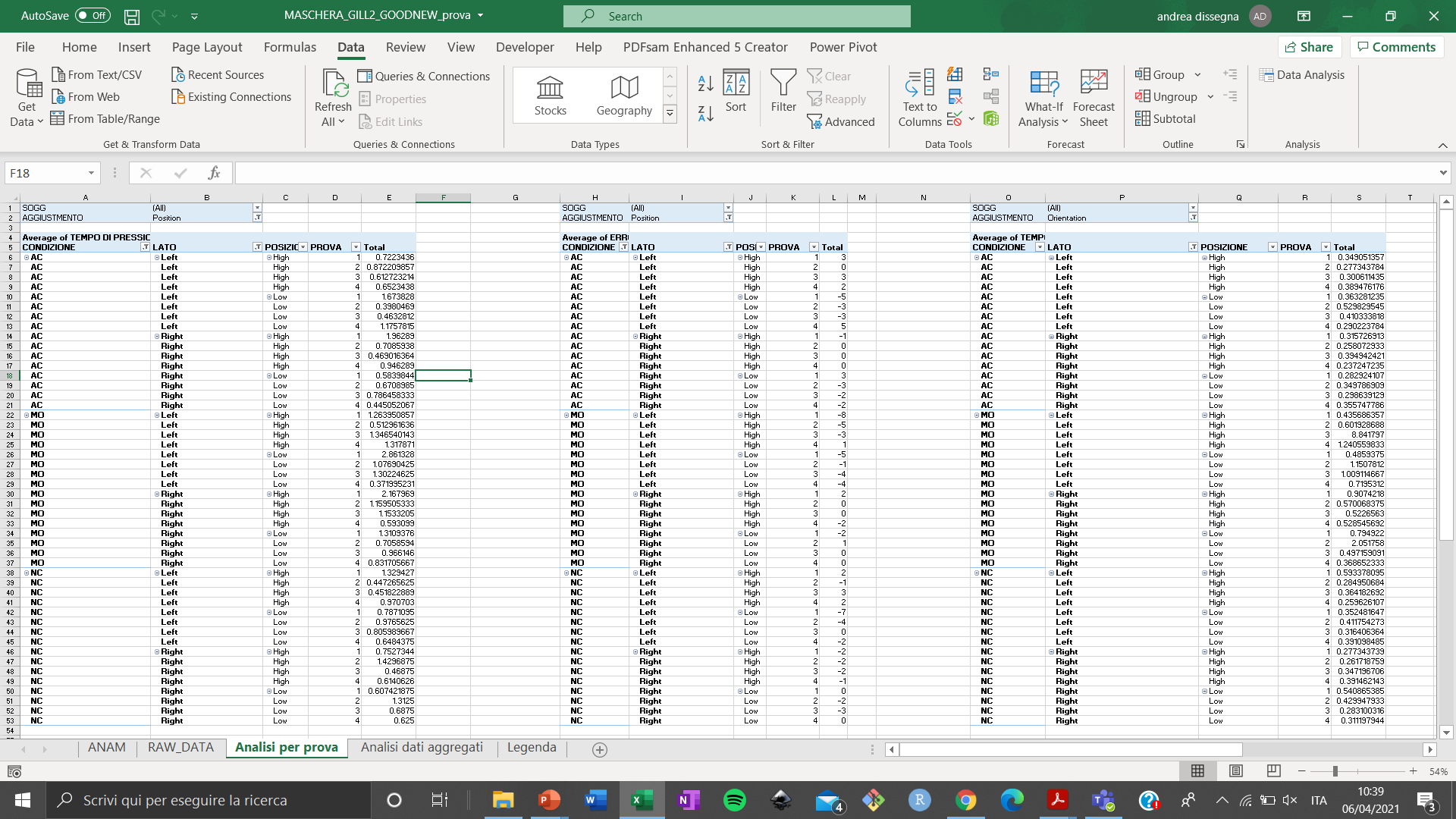 Analisi dei dati: La maschera Excel
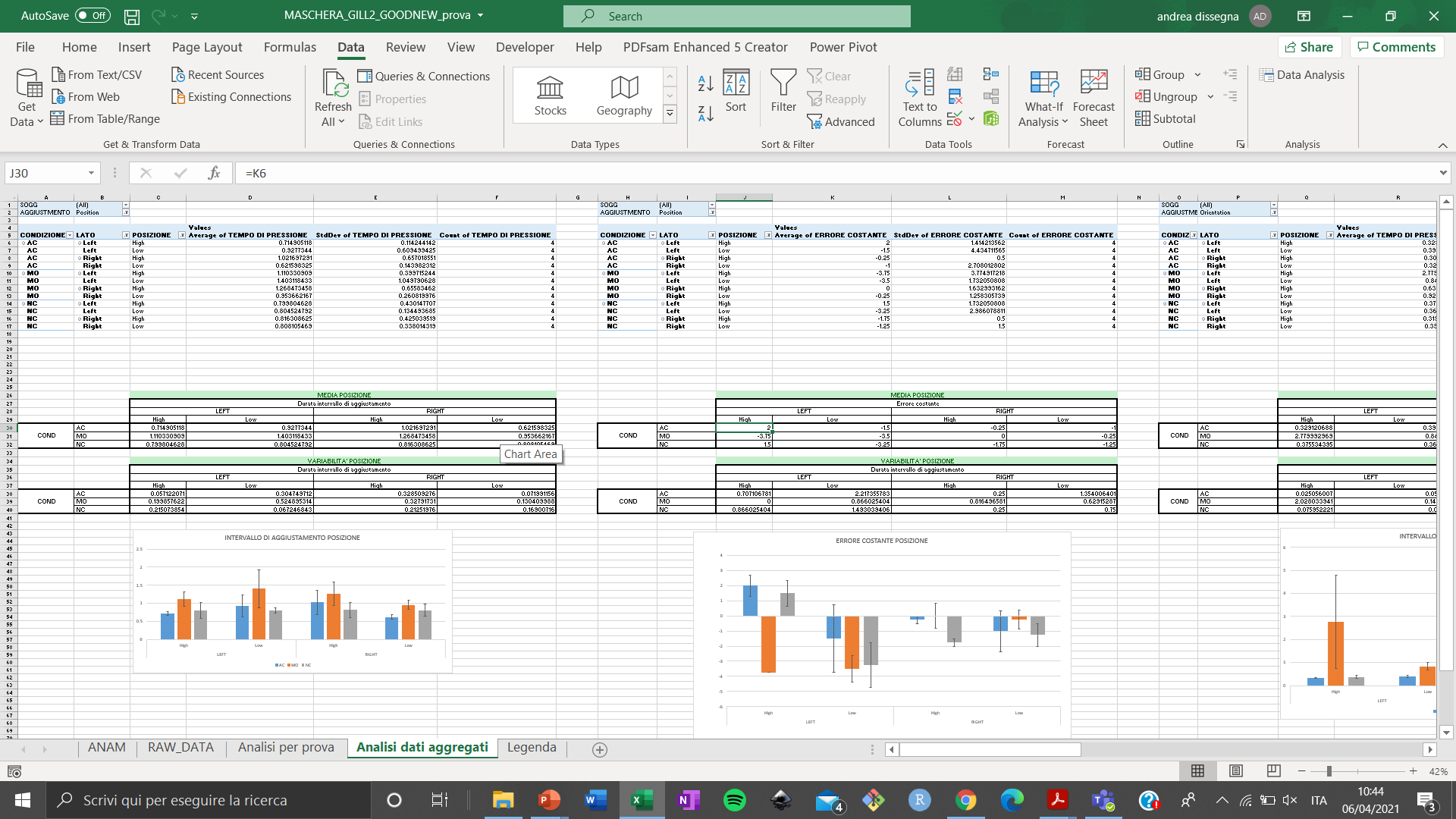 4) Sul foglio Analisi dati aggregati potete vedere medie e grafici di:
Errori costanti di posizione e orientamento 
Intervallo medio di aggiustamento
Errore totale
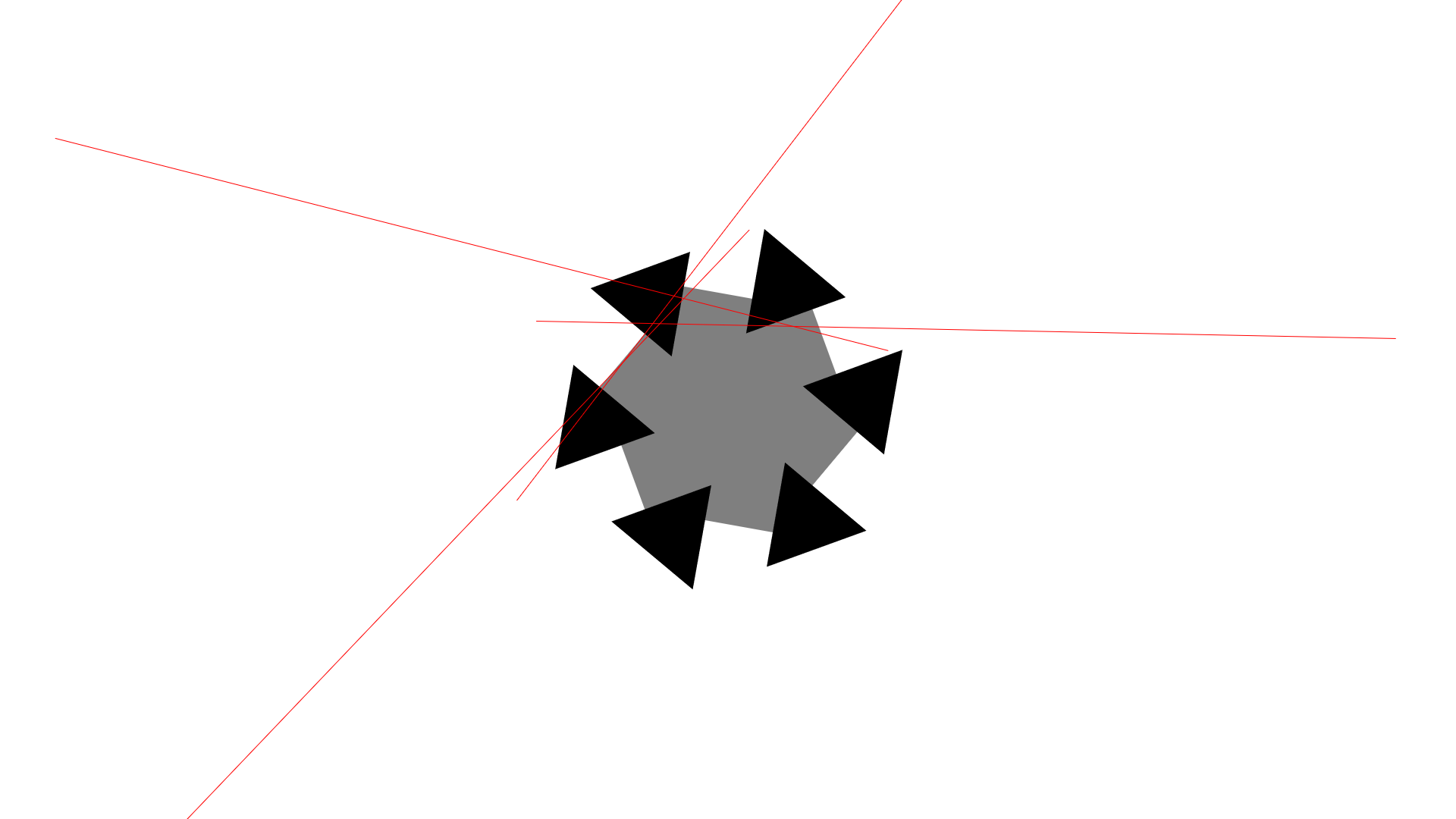 AC
Cosa vedete
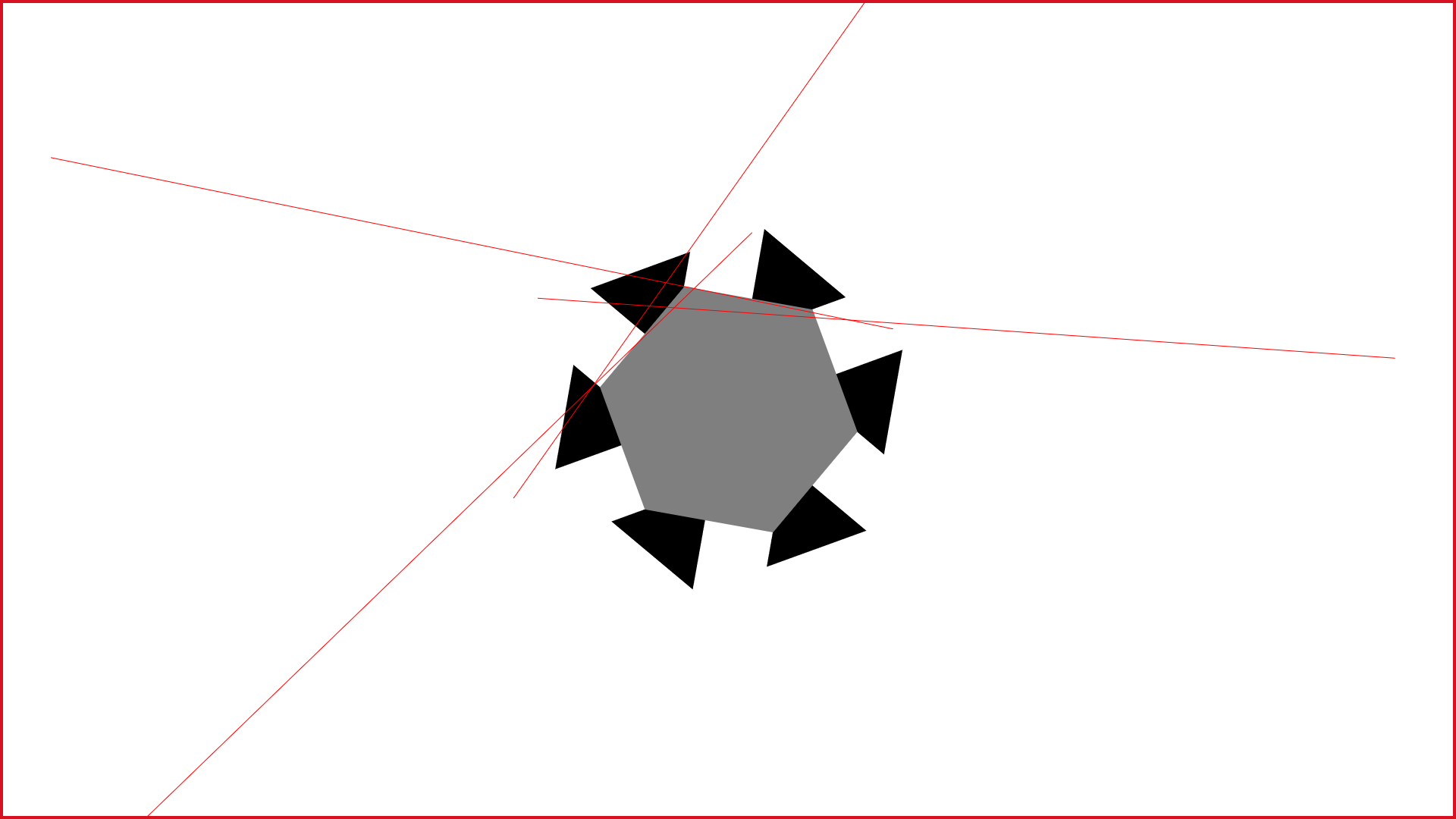 NC
Risultati 1: interpolazione o approssimazione?
«Se la tendenza all’approssimazione è irresistibile allora l’errore costante positivo nella condizione con occlusore (AC) piuttosto non in quella senza occlusione (NC)»
H0: ErrCost AC = ErrCost NC
H1: ErrCost AC ≠ ErrCost NC
Risultati 2: interpolazione o spiralizzazione?
«Se la tendenza alla spiralizzazione è irresistibile allora l’errore costante negativo nella condizione con occlusore (AC) e a mosaico (MO) piuttosto non in quella senza occlusione (NC)»
H0: ErrCost AC = ErrCost NC
H1: ErrCost AC ≠ ErrCost NC
Risultati 3: approssimazione o spiralizzazione?
H0: |∆ErrCost AC| = |∆ErrCost MO|
H1: |∆ErrCost AC| > |∆ErrCost MO|
«Se l’approssimazione è determinata dal processo di completamento e non dalle proprietà configurazionali allora l’errore costante dovrebbe essere più negativo nella condizione con occlusione rispetto alla condizione mosaico»
Risultati 4: il compito di aggiustamento è risultato più complesso per alcune figure?
Possiamo guardare ai dati sull’intervallo medio di aggiustamento per capire se per alcune configurazioni di Figura e Indicatore siete stati più lenti a terminare il compito
H0: L’intervallo di aggiustamento sia lo stesso per ogni configurazione di figura e indicatore
H1: L’intervallo di aggiustamento di almeno una delle configurazioni è diversa dalle altre
Ma adesso discussione aperta su:I dati falsificano o meno le ipotesi?
C’è una distorsione della rappresentazione della forma?
In che direzione (bias positivo o negativo)?
Qusta distorsione è coerente con l’approssimazione visiva?
La distorsione appare solo nella condizione AC oppure anche nelle altre condizioni
Se si perché?
[Speaker Notes: Se compare Bias nel controllo è per preferenza verso l’obliquo i 45 gradi sono meno dei 50 di 5: (La soluzione prevista dal bias verso l’obliquità è -5°)

Se compare sul mosaico è per la configurazione a spirale della regione grigia.

Se Mosaico e AC hanno lo stesso Bias è coerente con una teoria del completamento tipo Relatability che non tollera il completamento in situazioni limite di interposizione come quella della Gerbino Illusion.]
Compito per casa
Mandare le maschere con i propri dati elaborati via email a andrea.dissegna@outlook.com

Scrivere nel testo della mail la risposta alle domande della slide precedente.

Avvalendovi del tool PowerPoint disegnate la vostra soluzione percettiva, fate lo screenshot (pulsante fn+stamp) e incollatelo all’interno dell’Excel dei vostri risulati
[Speaker Notes: Se compare Bias nel controllo è per preferenza verso l’obliquo i 45 gradi sono meno dei 50 di 5: (La soluzione prevista dal bias verso l’obliquità è -5°)

Se compare sul mosaico è per la configurazione a spirale della regione grigia.

Se Mosaico e AC hanno lo stesso Bias è coerente con una teoria del completamento tipo Relatability che non tollera il completamento in situazioni limite di interposizione come quella della Gerbino Illusion.]